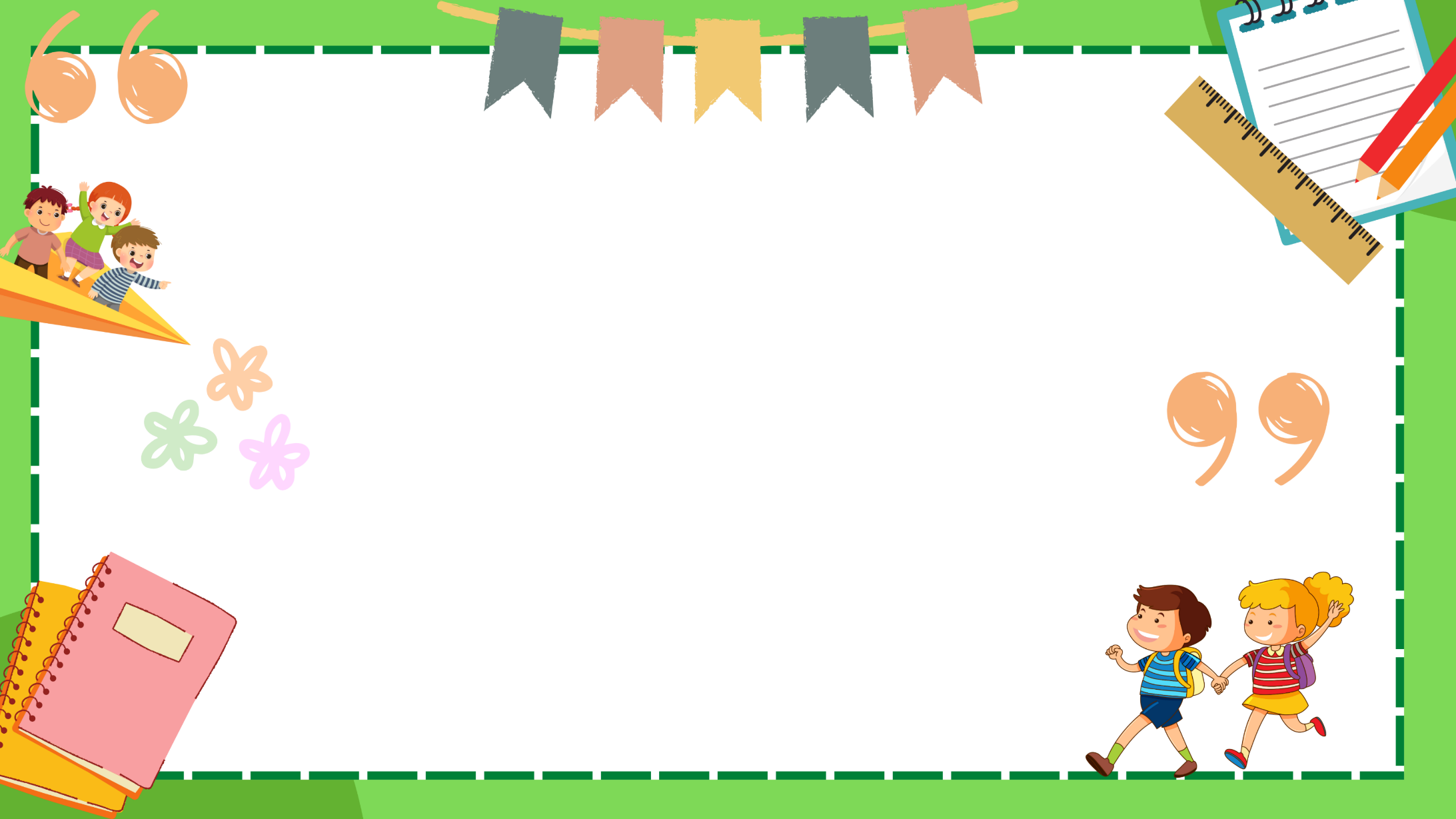 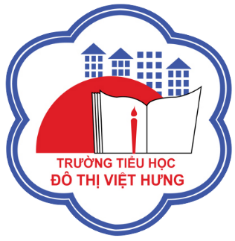 ỦY BAN NHÂN DÂN QUẬN LONG BIÊN
TRƯỜNG TIỂU HỌC ĐÔ THỊ VIỆT HƯNG
BÀI GIẢNG ĐIỆN TỬ
KHỐI 3
MÔN: TIẾNG VIỆT
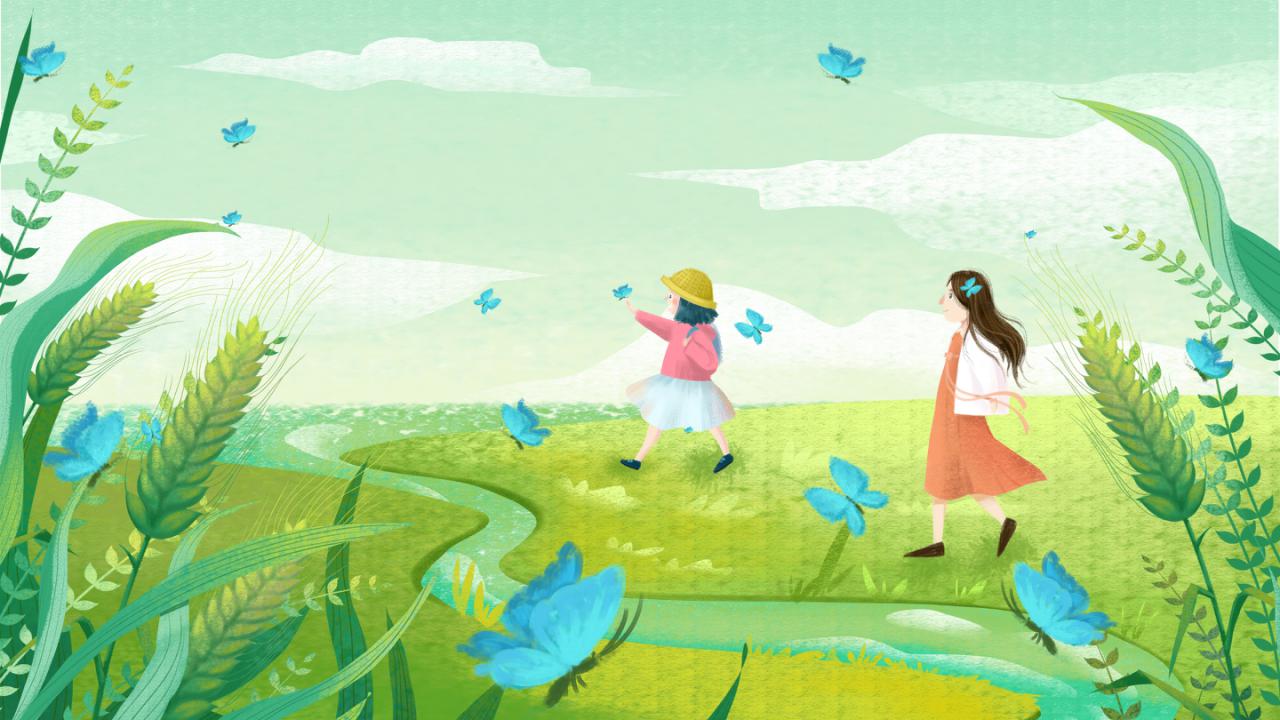 KHỞI ĐỘNG
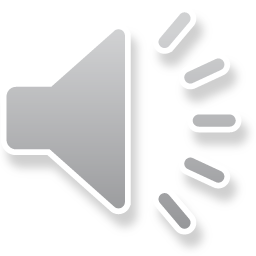 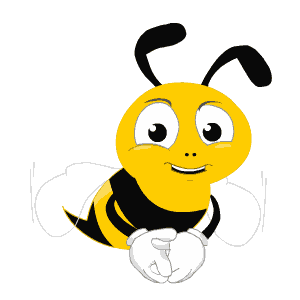 Chú
Chăm
Ong
Chỉ
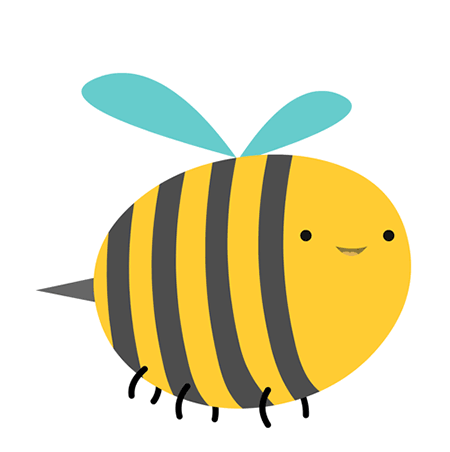 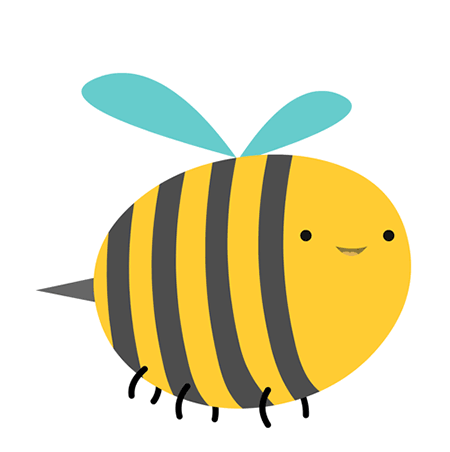 Điền vào chỗ chấm: l hay n.
...ong ...anh?
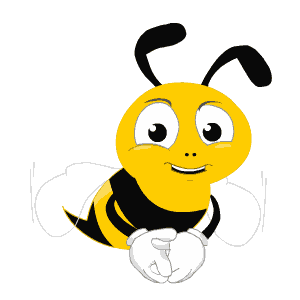 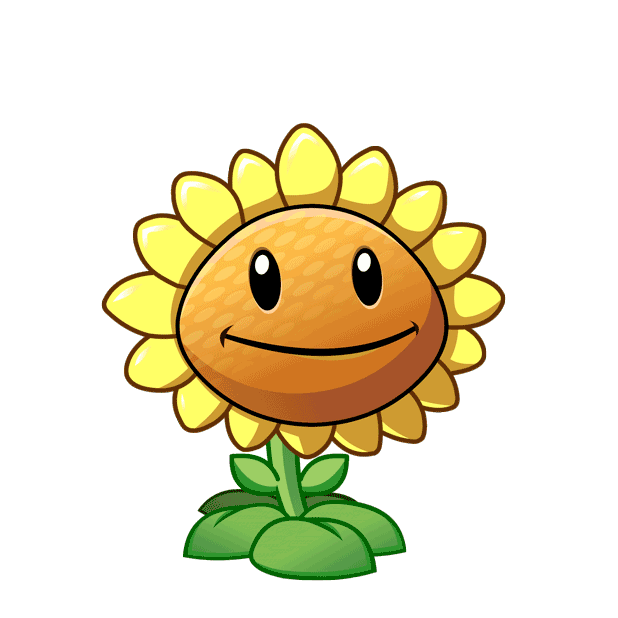 Long lanh
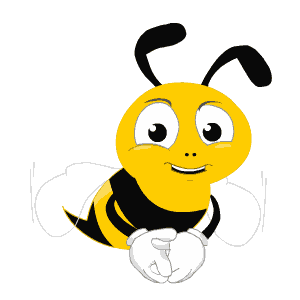 Điền vào chỗ chấm: r,gi hay d.
quả ...ưa?
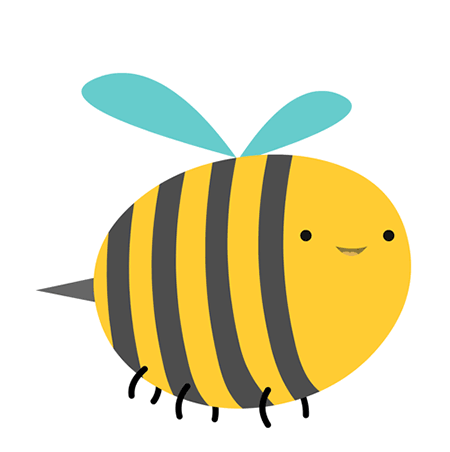 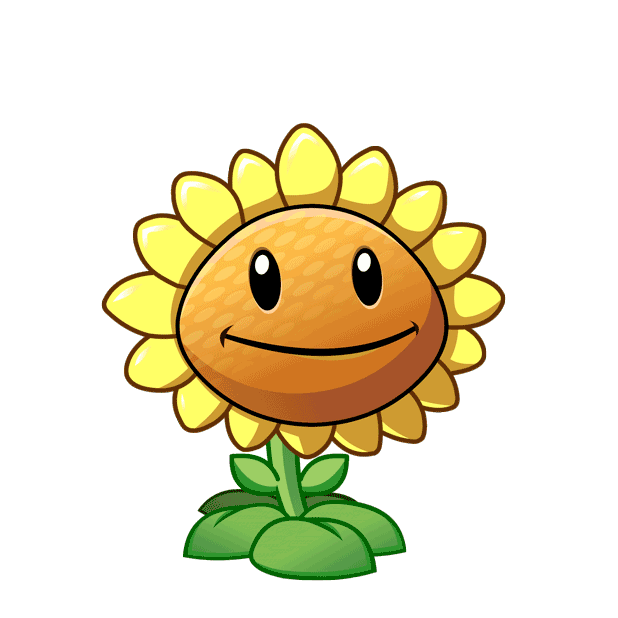 Quả dưa
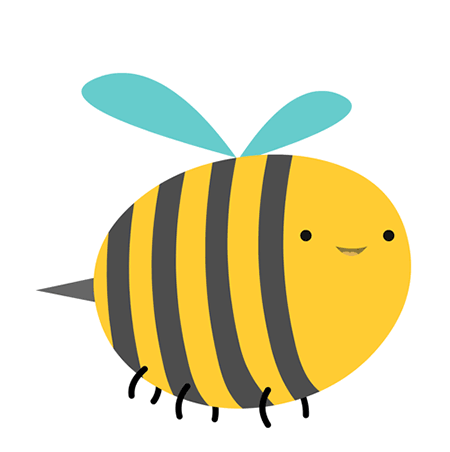 Điền vào chỗ chấm: r,gi hay d.
tham ...a?
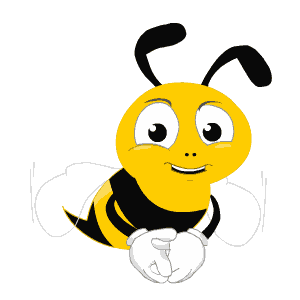 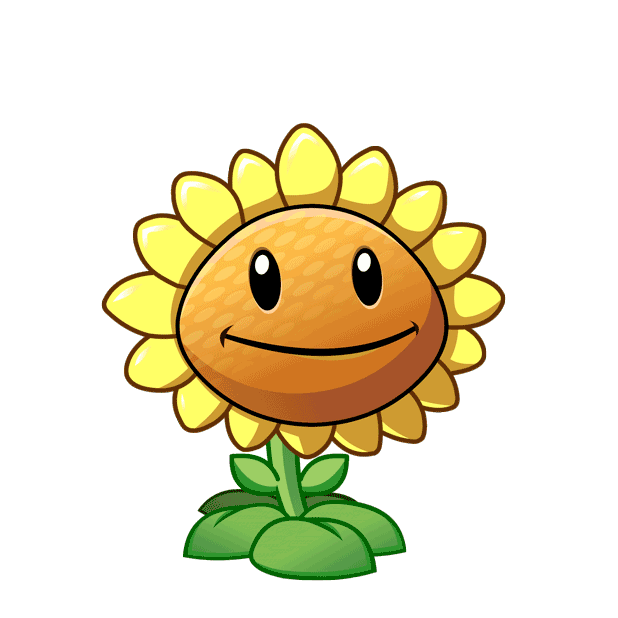 Tham gia
Một mái nhà chung
1. nhớ – viết:
Mái nhà của em
Nghiêng giàn gấc đỏ
Mái nhà của bạn
Hoa giấy lợp hồng.
Mọi mái nhà riêng
Có mái nhà chung
Là bầu trời xanh
Xanh đến vô cùng.
Mái nhà của chim
Lợp nghìn lá biếc
Mái nhà của cá
Sóng xanh rập rình.
 
Mái nhà của dím
Sâu trong lòng đất
Mái nhà của ốc
Tròn vo bên mình.
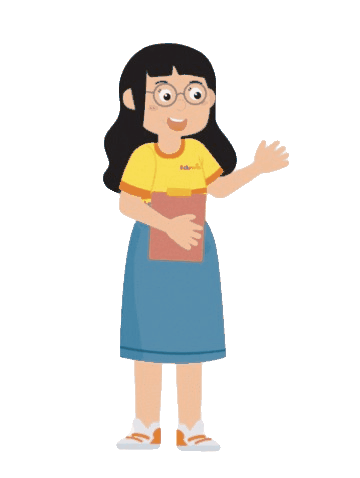 Chữ đầu câu ở mỗi dòng thơ được viết như thế nào?
Em có nhận xét gì về hình thức của bài thơ?
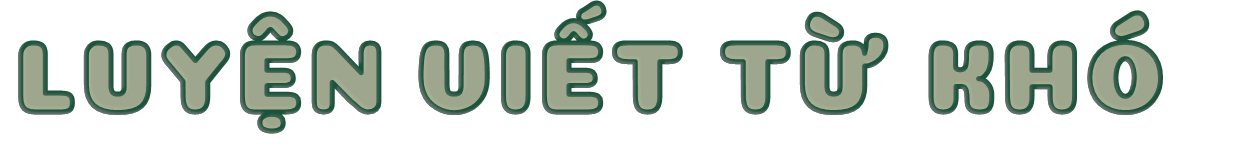 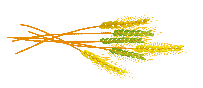 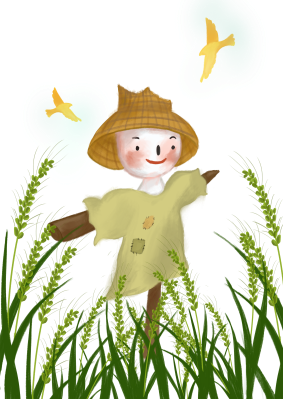 1
2
3
rập rình
nghiêng
tròn vo
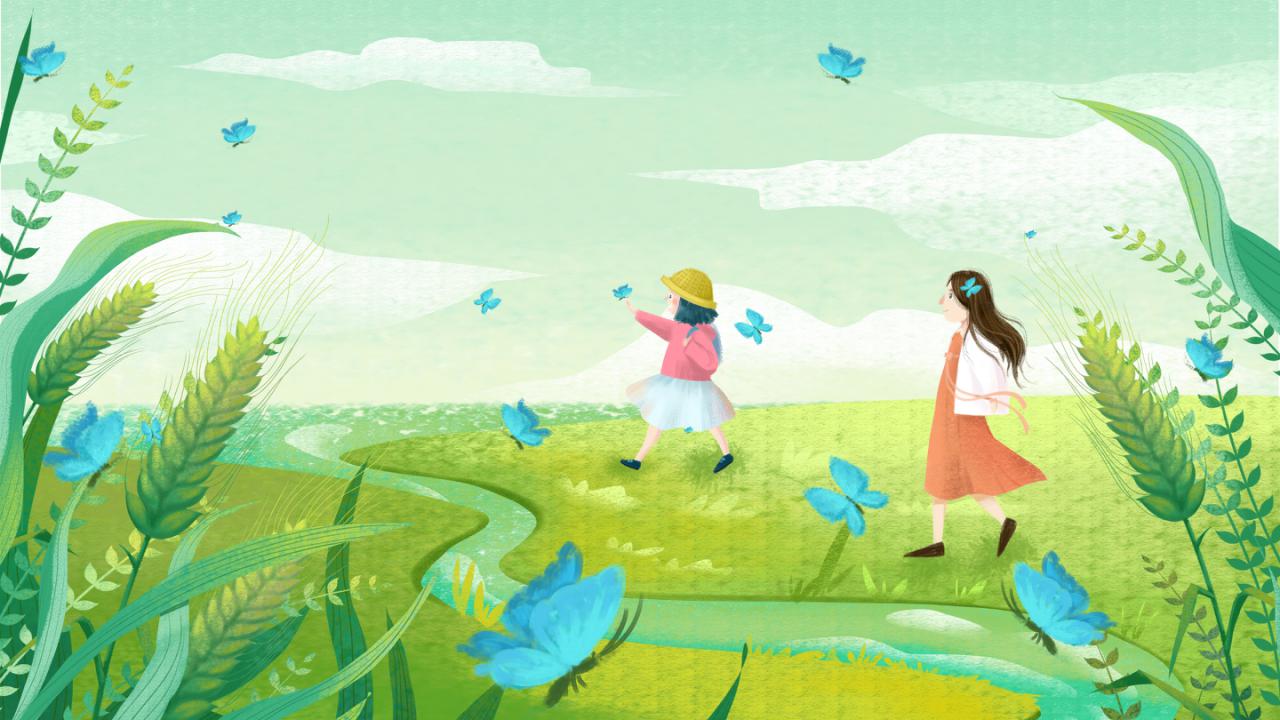 LUYỆN TẬP
(2). Tìm những từ phù hợp vào ô trống
Vần au hay âu?
                      Ông ơi, cháu vẽ con tàu
             Tàu sơn màu trắng, biển màu xanh trong
                      Trời cao, cháu vẽ mây bông.
             Vẽ thêm một chiếc cầu vồng bắc ngang
?
?
?
?
(2). Tìm những từ phù hợp vào ô trống
b)  Vần au hay ao?
Ông làm việc trên nhà
Cháu lên: Chào ông ạ
Lời chào thân thương quá
Làm mát ruột cả nhà
Đẹp hơn mọi bông hoa
Cháu kính yêu trao tặng
?
?
?
?
?
(3). Chọn tiếng trong ngoặc đơn phù hợp với       :
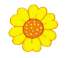 b) (cau,cao)
Chiều cao
Trái cau
(máu, máo)
Mếu máo
Mạch máu
a) a) (làu, lầu):
Nhà lầu
Thuộc làu
(nhàu, nhầu )
Càu nhàu
Nhàu nhĩ
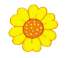 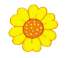 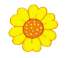 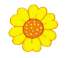 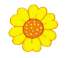 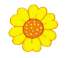 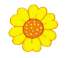 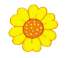